Figure 1 Fiducial example of a galaxy merger with BHs but no recoil kick (model q0.5fg0.3a). The gas distribution at ...
Mon Not R Astron Soc, Volume 412, Issue 4, April 2011, Pages 2154–2182, https://doi.org/10.1111/j.1365-2966.2010.18042.x
The content of this slide may be subject to copyright: please see the slide notes for details.
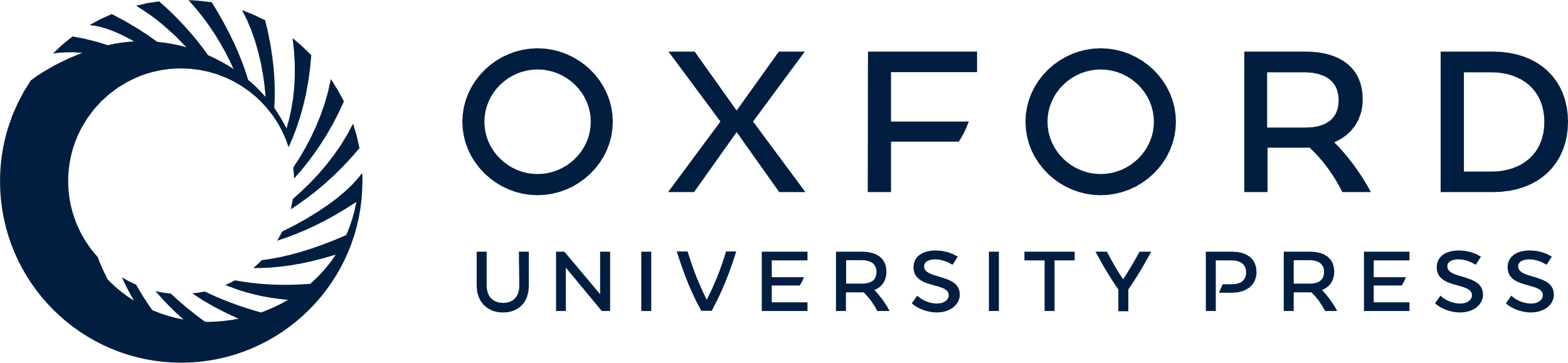 [Speaker Notes: Figure 1 Fiducial example of a galaxy merger with BHs but no recoil kick (model q0.5fg0.3a). The gas distribution at time of BH merger (1.97 Gyr) is shown in both the x–y (top panel) and x–z (bottom panel) projections, with the density scale shown on the right-hand side. The black solid and green dotted lines show the pre-merger path of the BHs corresponding to the larger and smaller galaxies, respectively. The filled dots denote the BH positions at 500 Myr intervals. The black-and-white dot indicates the position of the merged BH at the moment of merger.


Unless provided in the caption above, the following copyright applies to the content of this slide: © 2011 The Authors Monthly Notices of the Royal Astronomical Society © 2011 RAS]